Sounder products for Weather and Climate applications
Second Suomi-NPP Applications Workshop
Thursday,  Nov. 20, 2014, 9:00 am
Chris Barnet
With lots of help:
NUCAPS product graphics: Colby Francoeur (STC summer intern)
Direct Broadcast Implementation: Thomas King and Letitia Soulliard (STAR), James
             Davies and Liam Gumley (CIMSS)
CalWater-2 Field Campaign: Ryan Spackman (STC)
NUCAPS AWIPS Initiative: Bill Sjoberg and Brian Motta (NOAA)
1
[Speaker Notes: 20 minutes total]
Discussion Points
Quick overview of NOAA-Unique CrIS/ATMS Processing System (NUCAPS)
Status of Direct Broadcast implementation
NOAA Sounding Initiative Activities
Improvements to AWIPS-II implementation
Cold Air Aloft Initiative
CalWater 2 Campaign, Jan/Feb 2015
NASA Suomi-NPP Sounding discipline activities
2
NOAA-Unique CrIS/ATMS Processing System (NUCAPS)
NUCAPS was designed to be instrument independent
Namelists point to files that specify instrument
Avoid hardwiring of any instrument specifics
The NUCAPS science code was derived from the AIRS multi-author Science Team (AST) science code
The same science code was also used for the NOAA operational Metop (IASI, AMSU, MHS, AVHRR) system.
Science code is easily configurable for these datasets
Science code can be configured to run AIRS or IASI
Can be used for simulation of hypothetical instruments
Can mix and match sensors (e.g., Aqua AIRS + NPP ATMS)
3
What makes this algorithm unique?
Designed to use all available sounding instruments.
Climatological startup.
Only ancillary information used is surface pressure from GFS
Microwave radiances used in microwave-only physical retrieval, “cloudy” regression, “cloud cleared” regression and downstream physical T(p) and q(p) steps.
Use a comparison of 4 independent retrieval steps for quality control (QC) in addition to traditional QC (residuals, etc.).
Utilizes the high-information content of the hyper-spectral infrared – both radiances and physics.
All channels used in constrained regression first guesses.
Utilize forward model derivatives help constrain the solution.
Physical steps use full off-diagonal covariance of (obs-calc) errors.
Minimizes arbitrary a-priori constraints.
4
Summary of products fromNUCAPS Algorithm (in AWIPS-II)
5
[Speaker Notes: NH3 = 7.5*BT(867.75)/(BT(861.25)+BT(873.5))   mg/m^2
Clarisse, L., C. Clerbaux, F. Dentener, D. Hurtmans and P.F. Coheur
2009.  Global ammonia distribution derived from infrared satellite
observations.  Nature Geoscience v.2 p.479-483.

IASI products: http://www.class.ngdc.noaa.gov 
HNO3: -1.4 K/100% at 879, -1.17K/100% at 1325.6
N2O: -0.44H/5% at 1300, -0.726K/5% at 2220.2
CFCl3(F11): 0.08/10% at 847
CF2Cl(F12): 0.124/10% at 922
SO2: -0.2K/1000% at 1345,1371 cm-1
CCl4: -0.026K/10% at 795]
Status of Direct Broadcast (DB) Implementation of NUCAPS
NUCAPS is runnable on small unix/linux platforms
Operational preprocessor requires 4-scanset granules
read HDF5 ATMS and CrIS SDR and GEO files
co-locate ATMS and CrIS
compute surface altitude and land fraction from Digital Elevation Model
co-locate GFS forecast information
Surface pressure is used by retrieval (only external variable)
T(p), q(p), and O3(p) used for monitoring
Write NETCDF files for retrieval code
Retrieval code compatible with many versions of FORTRAN (e.g., GNU gfortran, Intel, Portland Group, and Absoft compilers)
Processing speeds are ~2x (i.e., 4 seconds for 8 second scanset) on a single CPU or 130 milli-second/retrieval
6
Chris Barnet reportOct. 29, 2014 NUCAPS Telecon
NUCAPS implementation into CSPP
Verified BD and NOAA-operations get same results
Full implementation is nearing completion this week
Expect a hiccup on Nov. 15, when CrIS goes into full-resolution mode
DB does not have FOV.4
IDPS, STAR, CLASS versions are unaffected, have all 9 FOVs
This should be resolved quickly and an upgrade will be delivered ASAP (most likely by Dec. 1)
Other upgrades include CF-compliant NETCDF
NUCAPS DB for pre- and post- CrIS modes should be available in Dec. 2014
NOAA/JPSS Satellite Application Team Initiatives for Sounding
NUCAPS has been implemented in AWIPS-II
This summer the JPSS Program Scientist selected Chris Barnet and Bill Sjoberg as co-facilitators of a sounding applications team
Primary goal is to promote new applications.
Also encourage interaction between developers and users
We currently have 4 active initiatives for sounding
AWIPS-NUCAPS training module and improvements
Aviation Weather Testbed (AWT) Initiative
Hydrometeorology Testbed (HMT) Initiative
Hazardous Weather Testbed (HWT) Initiative (in development,  will take place in central USA region)
8
1) NUCAPS-AWIPS-II Training Initiative(POC is Brian Motta, NOAA)
Evaluate the current AWIPS implementation
NUCAPS locations are displayed  on map, click to get skew-T plot
Quality control is absent – need to fix it
Also consider better QC – a “bad” retrieval might still be best there is
Consider changing file formats to enable:
Ability to plot soundings together with ACARS, radiosondes, etc.
And/or the ability to provide cross-section plots, comparison to models, etc.
Study cases where NUCAPS fails
Forecaster can submit interesting cases to a developer who can then study the case in detail,  answer questions, and ultimately improve products.
Training
Enable forecasters to understand what information is – and is not – in the retrievals (e.g., using skew-T comparisons)
Enable developers to understand the needs of the forecasters
9
2) Aviation Weather Testbed initiative(POC is Brad Zavodsky, SPoRT)
Feb. 24 12Z sounding over Barrow Alaska
Skew-T provided by Eric Stevens, GINA
Airline fuel begins to freeze below -65 degC, need to issue pilot advisories
Forecasters need to know spatial and vertical location of “bubble” of cold air aloft
Currently have sparse data to rely on and little vertical information
Quickly ran NUCAPS for daytime (21Z) overpass
CrIS/ATMS easily see the cold air aloft in our cross-sections
Product has +/- 4 K differences f/GFS
Vertical location is different
Goal is to work with Alaska AWT/CWSU to develop visualization of cold air aloft and evaluated Suomi-NPP soundings in this context.
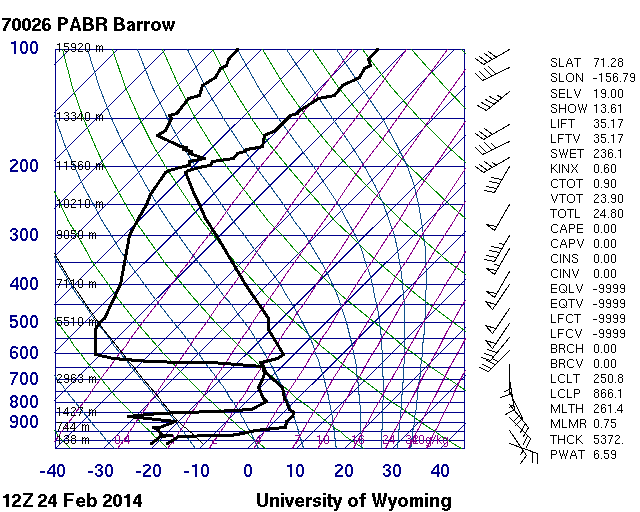 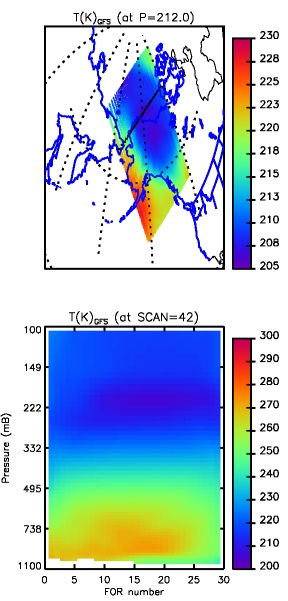 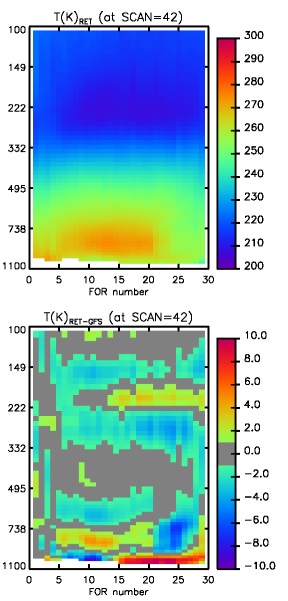 10
3) Hydrometeorology Testbed Initiative
(POC is Chris Barnet)
Participate in the CalWater 2 Field Campaign,  Jan/Feb 2015
Focus is to improve forecasting of  Atmospheric River (AR) events
CalWater 2 white paper is at http://esrl.noaa.gov/psd/calwater
          PI is Marty Ralph, Scripps
Coordinated with DOE ACAPEX (ARM Cloud Aerosol Precipitation Experiment)
          PI is L. Ruby Leung, DOE
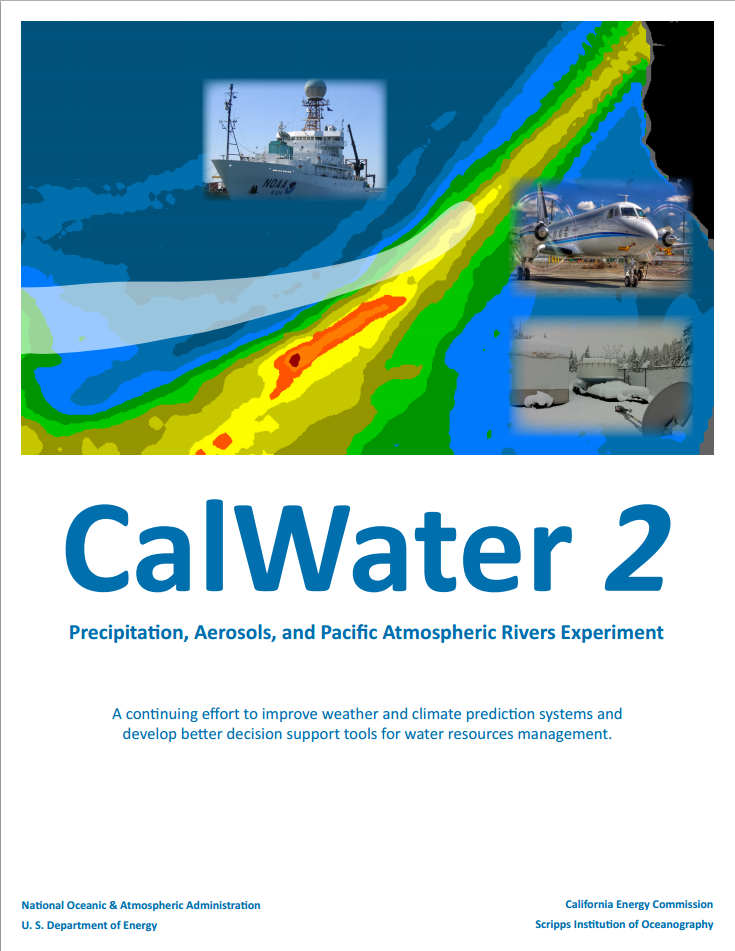 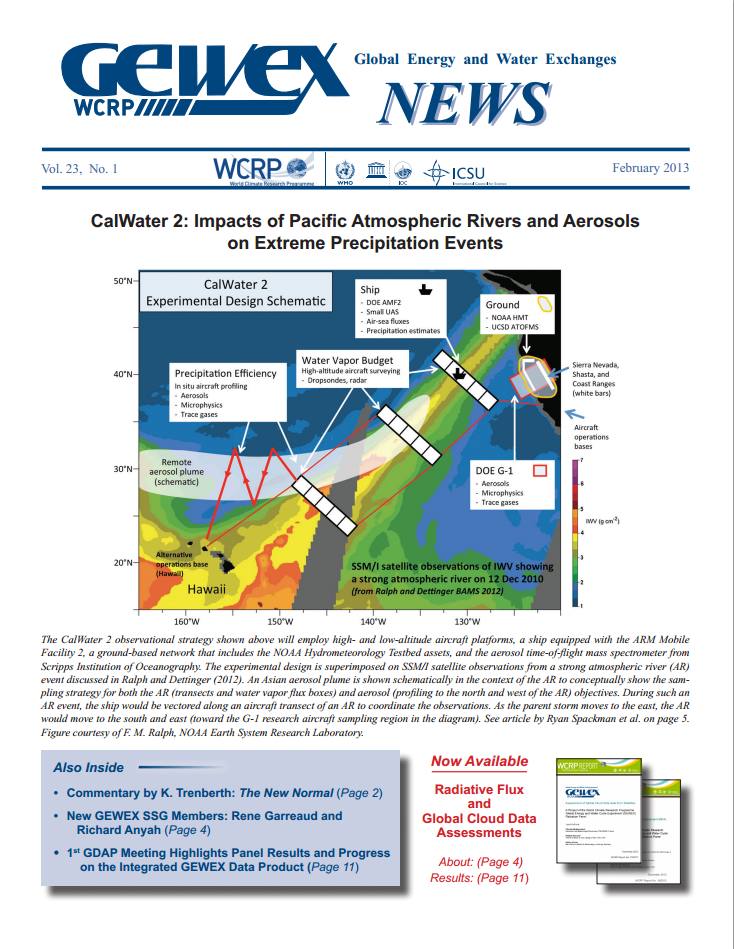 11
CalWater 2/ACAPEX Field Campaign
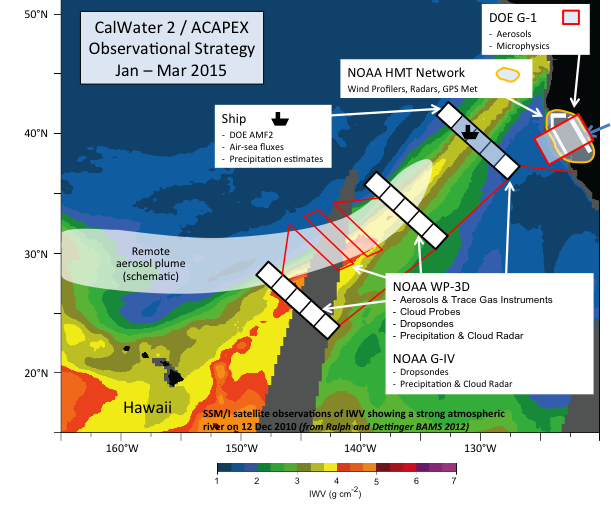 Interagency Campaign: 
Scripps (Marty Ralph, Kim Prather)
NOAA (Allen White, Ryan Spackman)
DOE (PI: L. Ruby Leung) ARM Cloud Aerosol Precipitation Experiment (ACAPEX)
12
What can be done for CalWater 2
Sent flight planners figures of location of AR in NRT
Example below is Feb. 8, 2014 NRT product
NRT NUCAPS products (T(p), IWV, q(p), O3(p), etc.) can be provided from the U.Wisc PEATE archive
This was done during CalWater-2 Early Start, in Feb. 2014, has ~8h latency
In January 2015 will have ~2 hour latency on PEATE
Also, there are now 3 to 4 direct broadcast sites that can provide CrIS/ATMS with ~15 minute latency
Each site acquires NPP CrIS/ATMS within a radius of ~500 km
Honolulu Hawaii, Corvallis Oregon, Fairbanks Alaska
NRL site recently came on-line
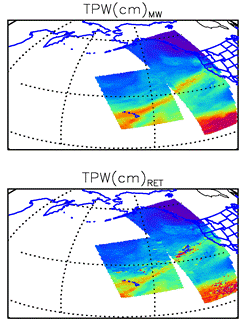 13
What these products provide to the CalWater field campaign
Satellite retrievals can provide synoptic-scale context for the sparse in-situ datasets
Retrievals can be used to characterize the regime outside the AR
      (Most ret’s fail within AR due to heavy precipitation, will explore precip products)
ATMS-only
CrIS+ATMS
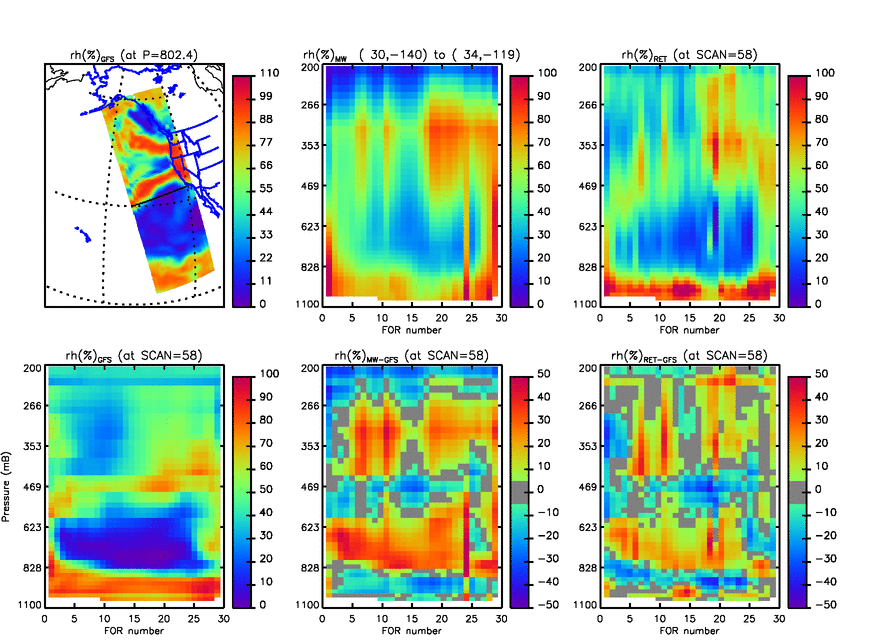 Comparison’s are made in NRT with GFS along vertical cross-sections
Post-analysis can be done w.r.t. ECMWF
Can evaluate research versions of code and QC
14
What we gain from CalWater 2
CalWater 2 is an opportunity for product validation
Test NUCAPS in extreme weather that is of national and societal interest
As algorithm developers, we need these kinds of scenes to improve the retrieval skill and tailor the quality control.
We can test experimental versions of NUCAPS 
We gain the expertise of the entire CalWater science team to characterize the background environment.
Other in-situ measurements (CO, O3, CO2, aerosols) will help the NPP validation,
WFO’s have shown interest in NUCAPS products (via AWIPS-II)
Can demonstrate the value of NUCAPS in the field
an opportunity to work directly with WFO staff to understand their concerns
form the basis of relevant training modules
On Feb. 8, 2014 29 dropsondes were deployed in AR
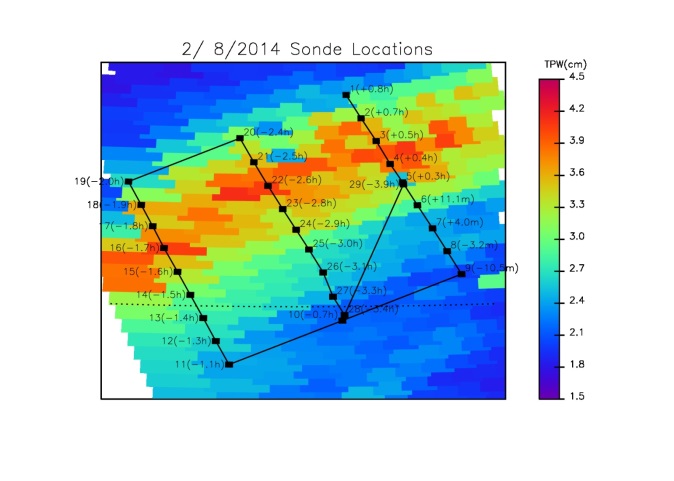 Example skew-T of sonde #8, CrIS FOR #11 & models
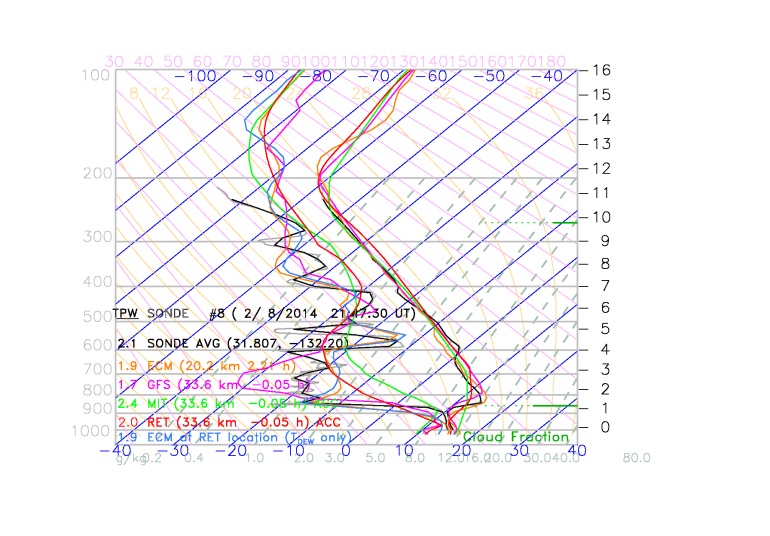 15
NASA Suomi-NPP Science Team:Sounder Discipline
16
Suomi-NPP NASA Sounder Discipline Selection (August 2014)
What are some guiding principles of a climate product for retrievals?
Requires reprocessing of full dataset
By extension, this implies (to me) that AIRS/AMSU and CrIS/ATMS have same spectroscopy and retrieval method
Alternatively we could make the radiances look the same
IASI/AMSU/MHS in the future (next call?)
Incorporate MODIS, AVHRR, and VIIRS in the future
Community accepted error estimates and/or product characterization (a.k.a., averaging kernels)
Requires formal error covariance of the a-priori
… and formal error covariance of the final products.
A well characterized  a-priori suitable for a multi-instrument time series
18
[Speaker Notes: https://www.wmo.int/pages/prog/gcos/documents/gruanmanuals/WCP_WCDMP/WCDMP-52_000.pdf]
We propose to use the NUCAPS Science code as a baseline system
The significant difference from the weather version  will be the choice of the a-priori
Want an a-priori that contributes unique information in low information content domains.
Want an a-priori that the climate community considers to be well behaved and understood






Prior for trace gases will be simple climatologies
Except ozone, where we will use tropopause relative climatology (Wei 2010 JAOT v.27 p.1123)
19
Validation of climate products
"extraordinary claims require extraordinary evidence" Carl Sagan
We should avoid making algorithm choices using the same data sets used in “training” of algorithm or quality control components.
We should partition improvements into those from null-space and those from physical measurement concepts
Three tiers of validation:
Validation with independent in-situ (DOE-ARM, GPS, SHADOZ, MOSIAC, HIPPO etc.).
Verify performance w.r.t. known community reference networks (e.g., ENSO, PDO, AMO indices)
Verify short-term feedback terms reproduce published AIRS results (e.g., dq/dTs d{OLR}/dTs)
20
Questions?
21
Comparison to dropsonde #8(launched 3.8 min before satellite overpass)
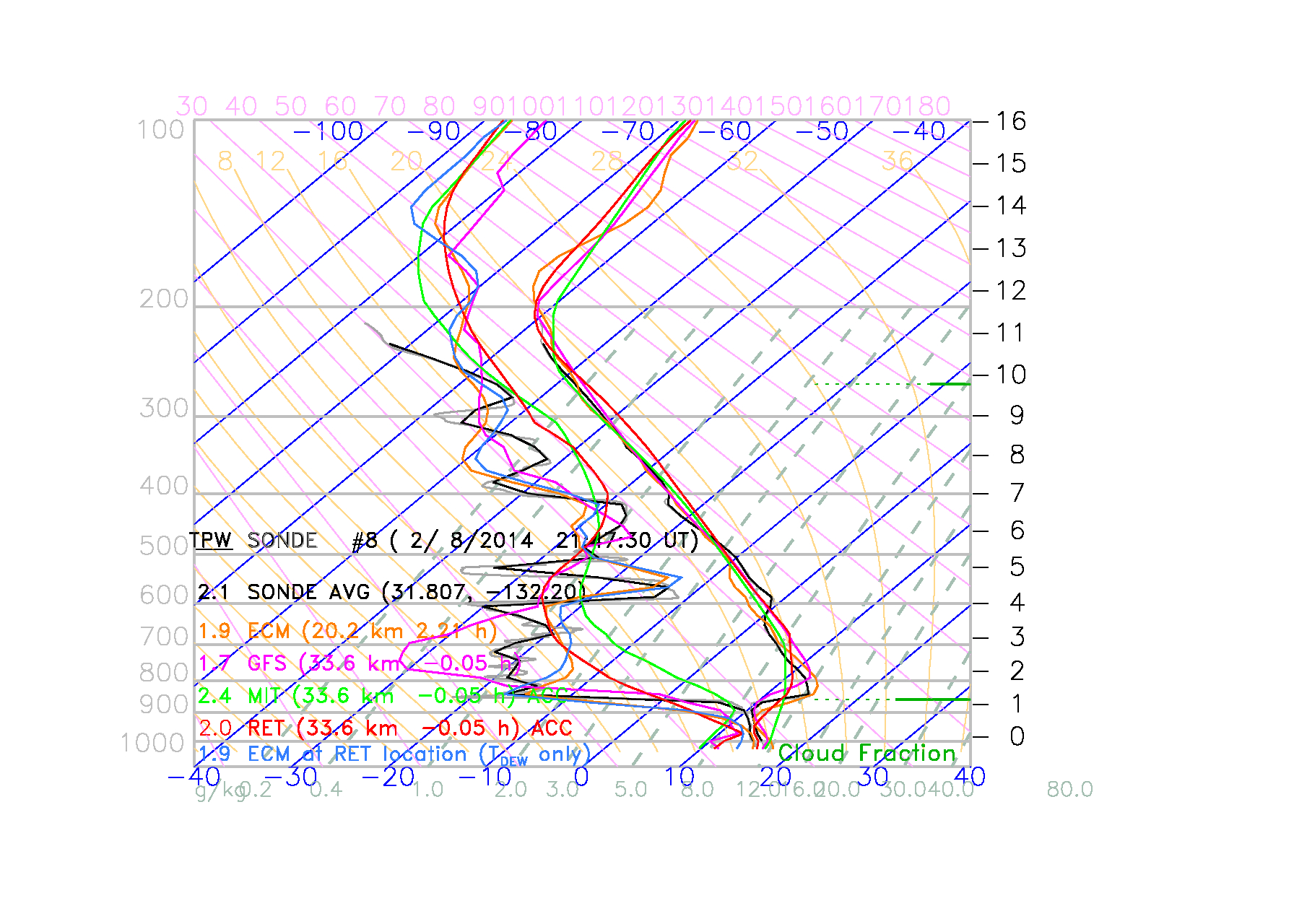 Black = dropsonde (full-res and smoothed)
Cyan = GFS forecast interpolated to retrieval location
Green = uW-only retrieval
Red = IR+uW retrieval
This sonde was co-located at FOR #11 in the cross-section
22
[Speaker Notes: Sonde_plots_v3_skew/sonde_acc_140208_214730.jpg

;D20140208_213909_PQC.frd: ( 2/ 8/2014  21:47:30 UT)   (31.807, -132.20)
;COLOR graphics are now redirected:  PORTRAIT, ENCAPSULATED
;ECM: ifor=  11, iscan=  57 (g=  3 for= 1691)  r=  20.16 km
;GFS: ifor=  11, iscan=  57 (g=  3 for= 1691)  r=  33.65 km
;MIT: ifor=  11, iscan=  57 (g=  3 for= 1691)  r=  33.65 km
;RET: ifor=  11, iscan=  57 (g=  3 for= 1691)  r=  33.65 km

Closest is also accepted in this case]